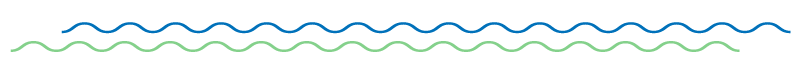 LOS GRANDES SIMULADORES EN DERMATOPATOLOGIA
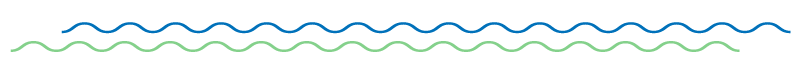 Maraya Bittencourt
Universidade Federal do Pará
Declaração de Conflito de Interesse
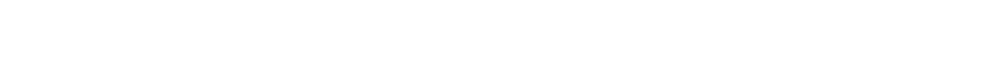 Não tenho conflito de interesse a declarar

Exigência da RDC Nº 96/08 da ANVISA
Caso 1
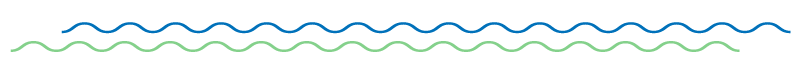 Homem, 50 anos, sem comorbidades 
 Há 7 meses lesões assintomáticas, distribuídas na região cervical, tronco e membros superiores
 Poliartralgia (rigidez matinal > 30min), de aparecimento concomitante ao surgimento das lesões 
 Tosse produtiva leve
 Negava febre, perda ponderal ou outros sintomas
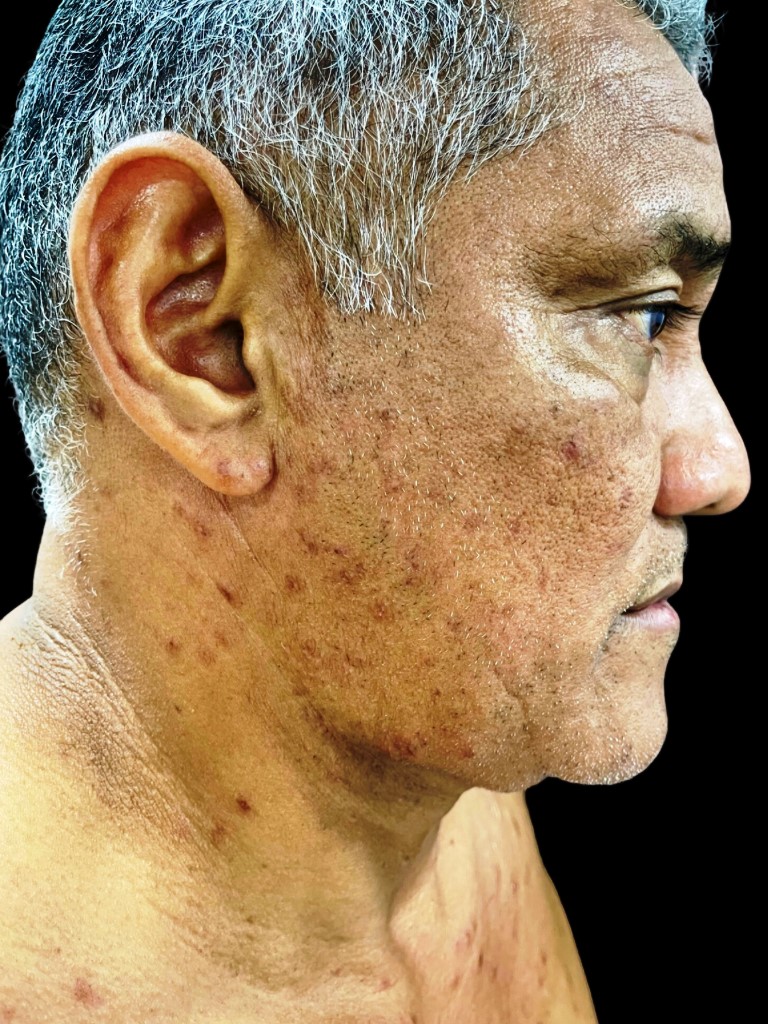 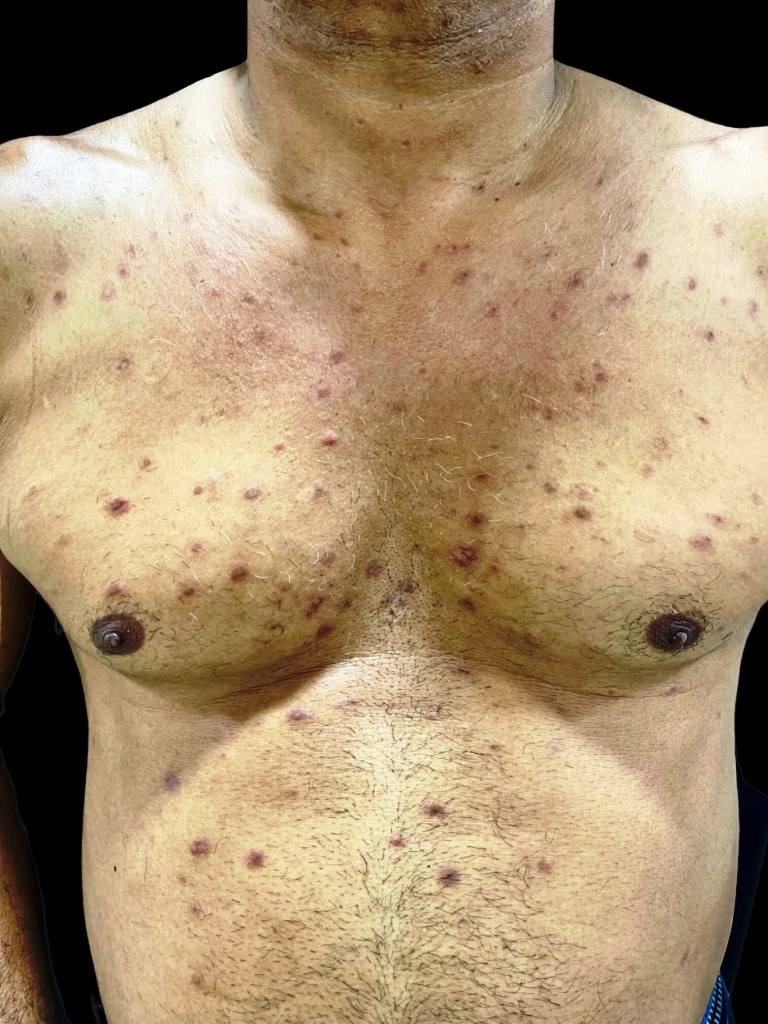 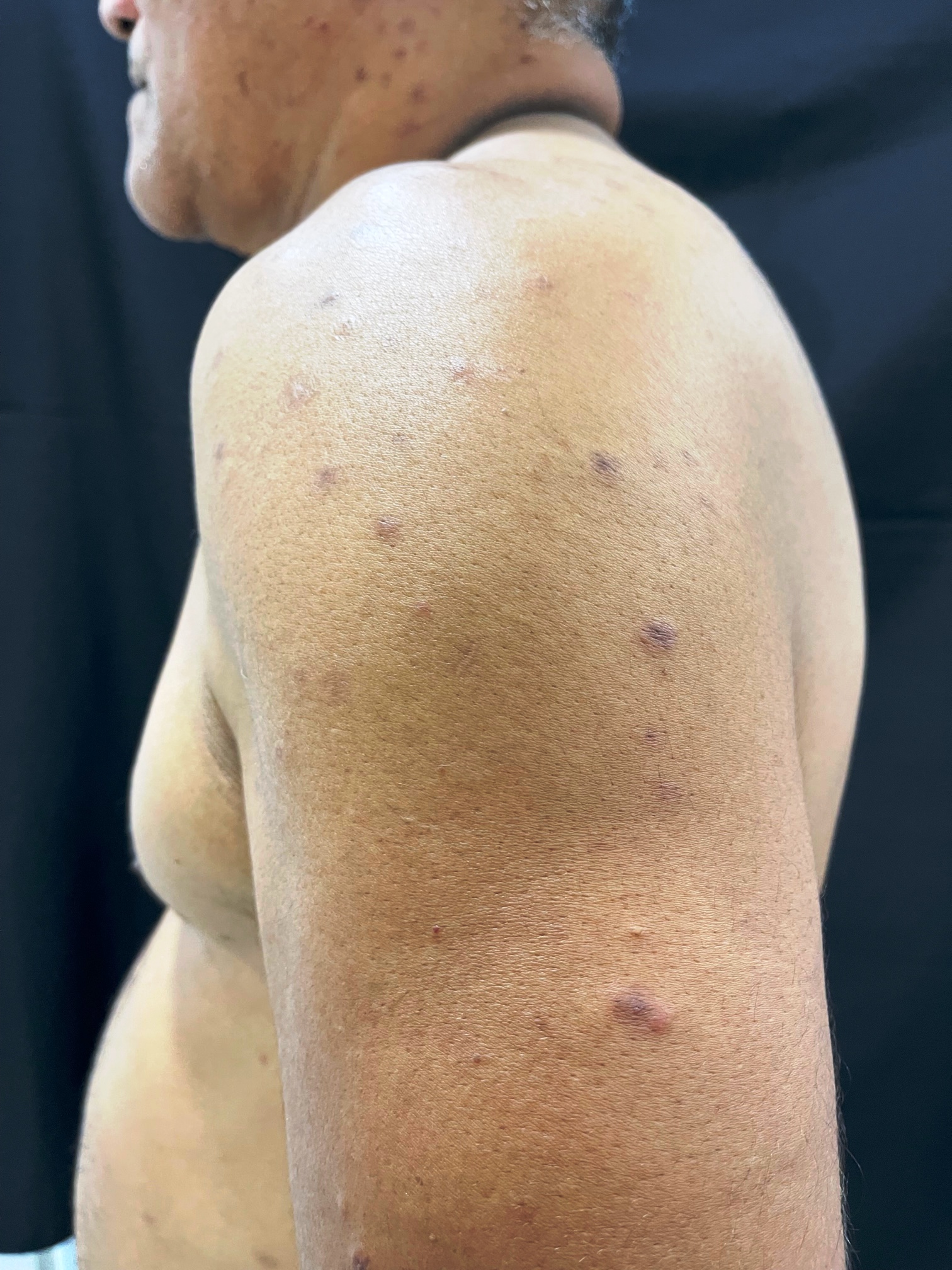 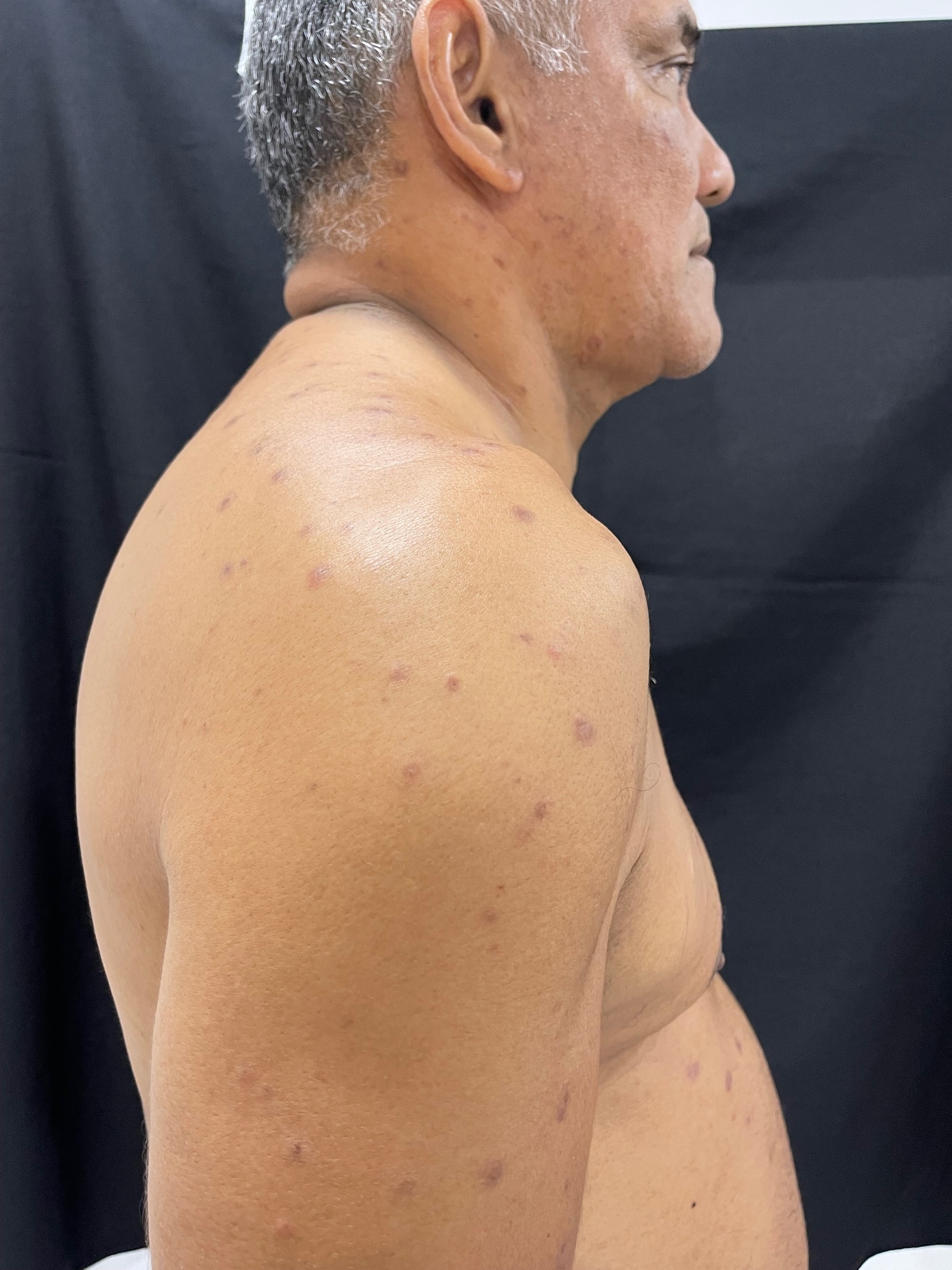 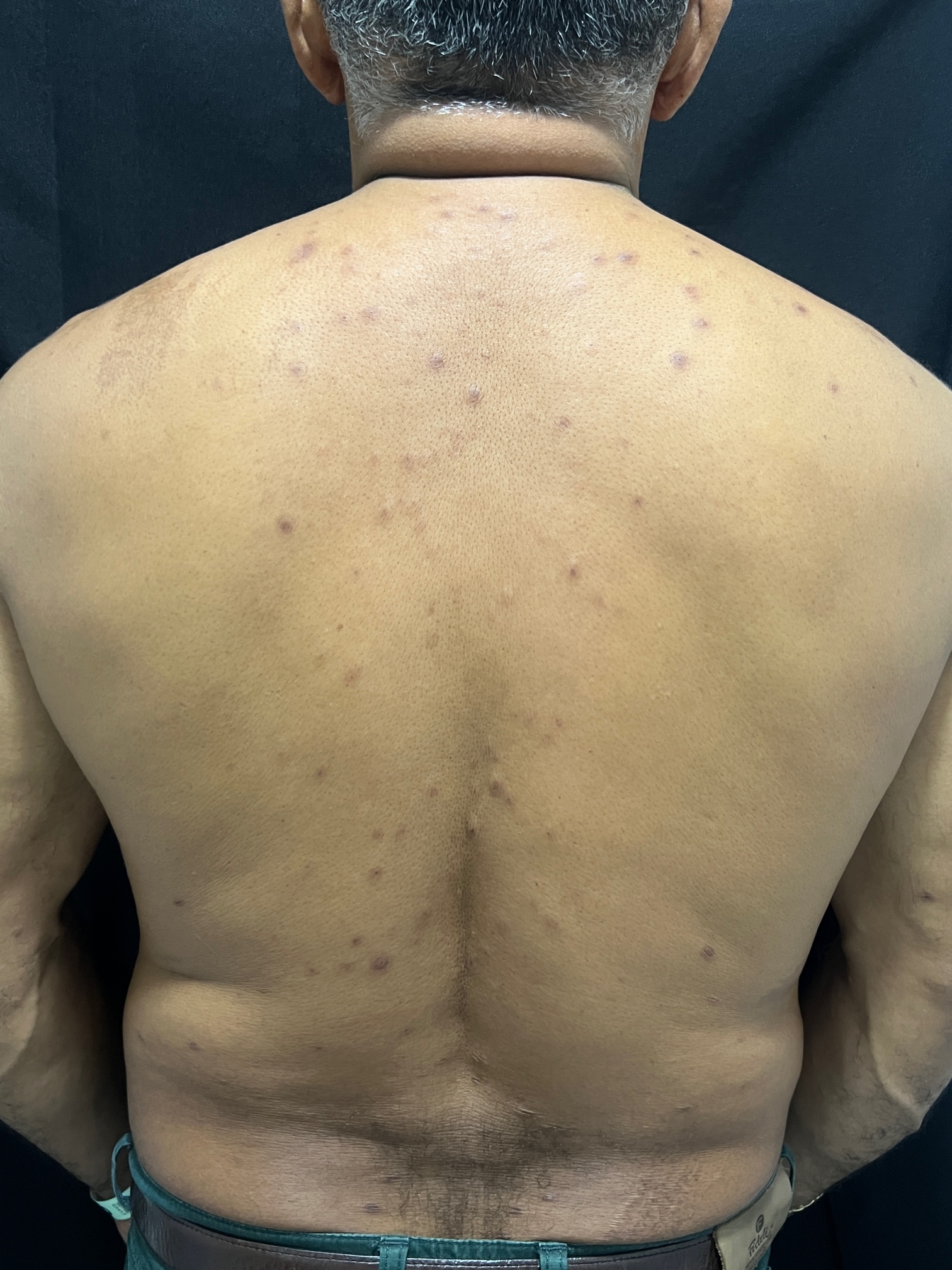 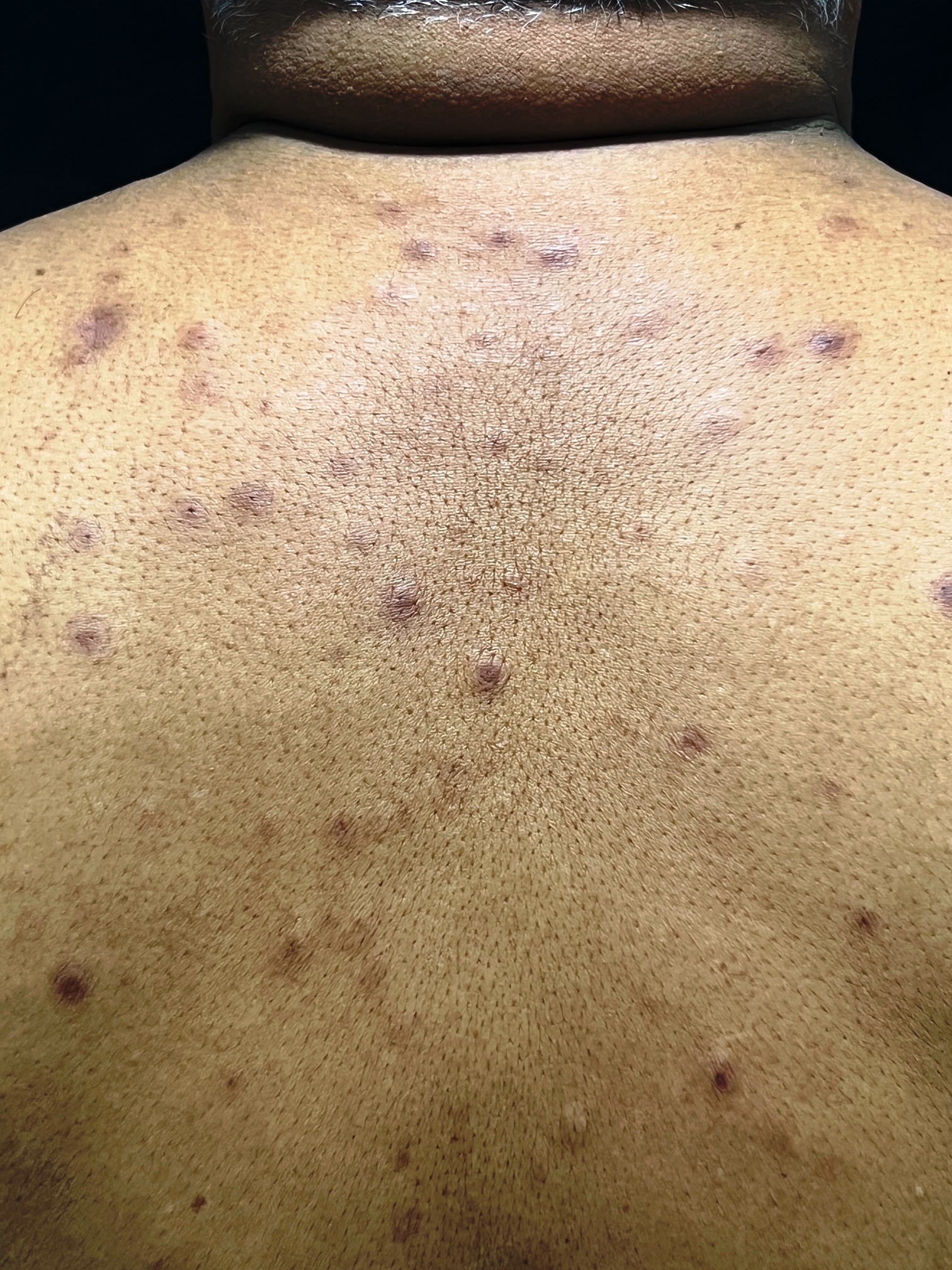 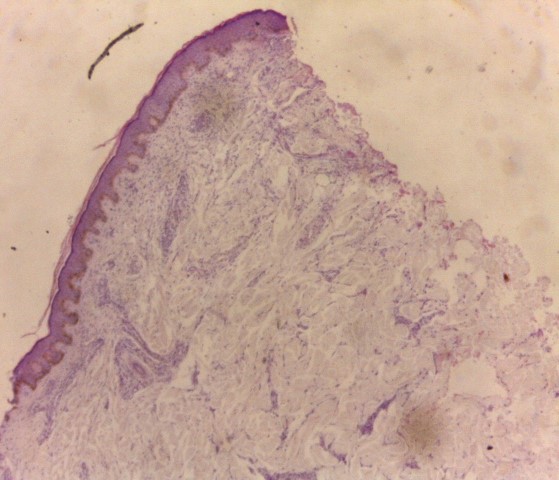 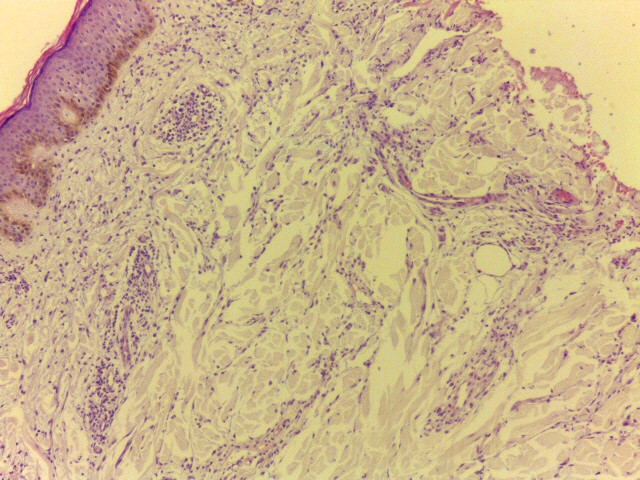 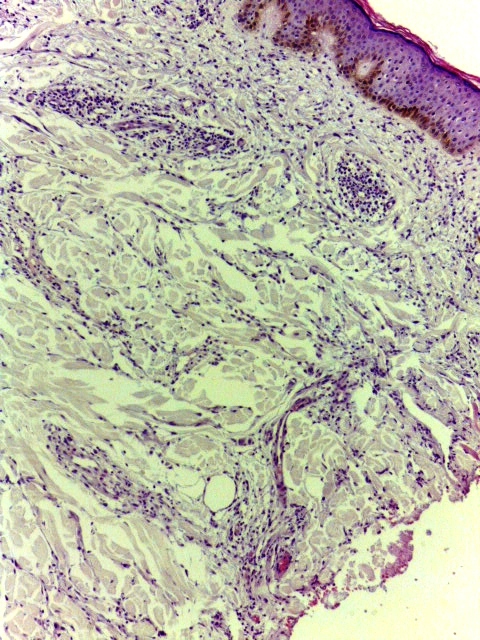 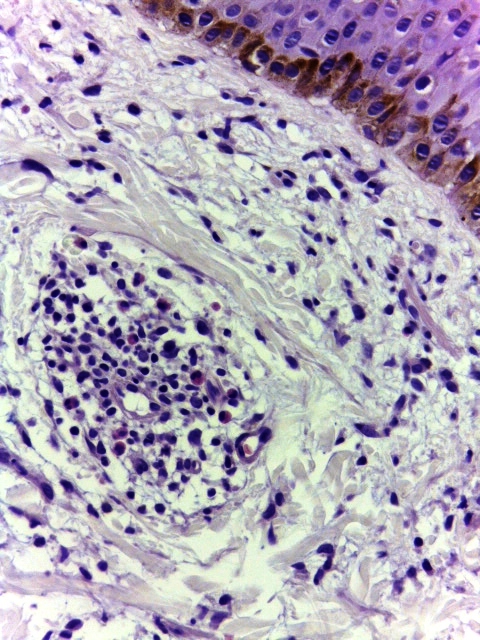 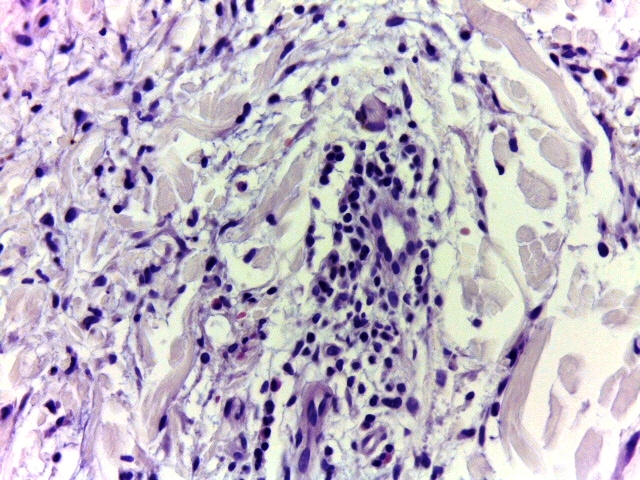 Evolução
VDRL e FTAB IgM e IgG negativos (repetido 2x)
Auto anticorpos sem alterações
PCR e VHS aumentados e Fator reumatoide em altos títulos, 295 (VR <20)
DGI, artralgias e altos títulos de fator reumatóide, o diagnóstico inicial foi de artrite reumatoide (interconsulta dermatologia e reumatologia) 
Hidroxicloroquina, porém paciente não apresentou melhora do quadro, com persistência das lesões e da artralgia e tosse.
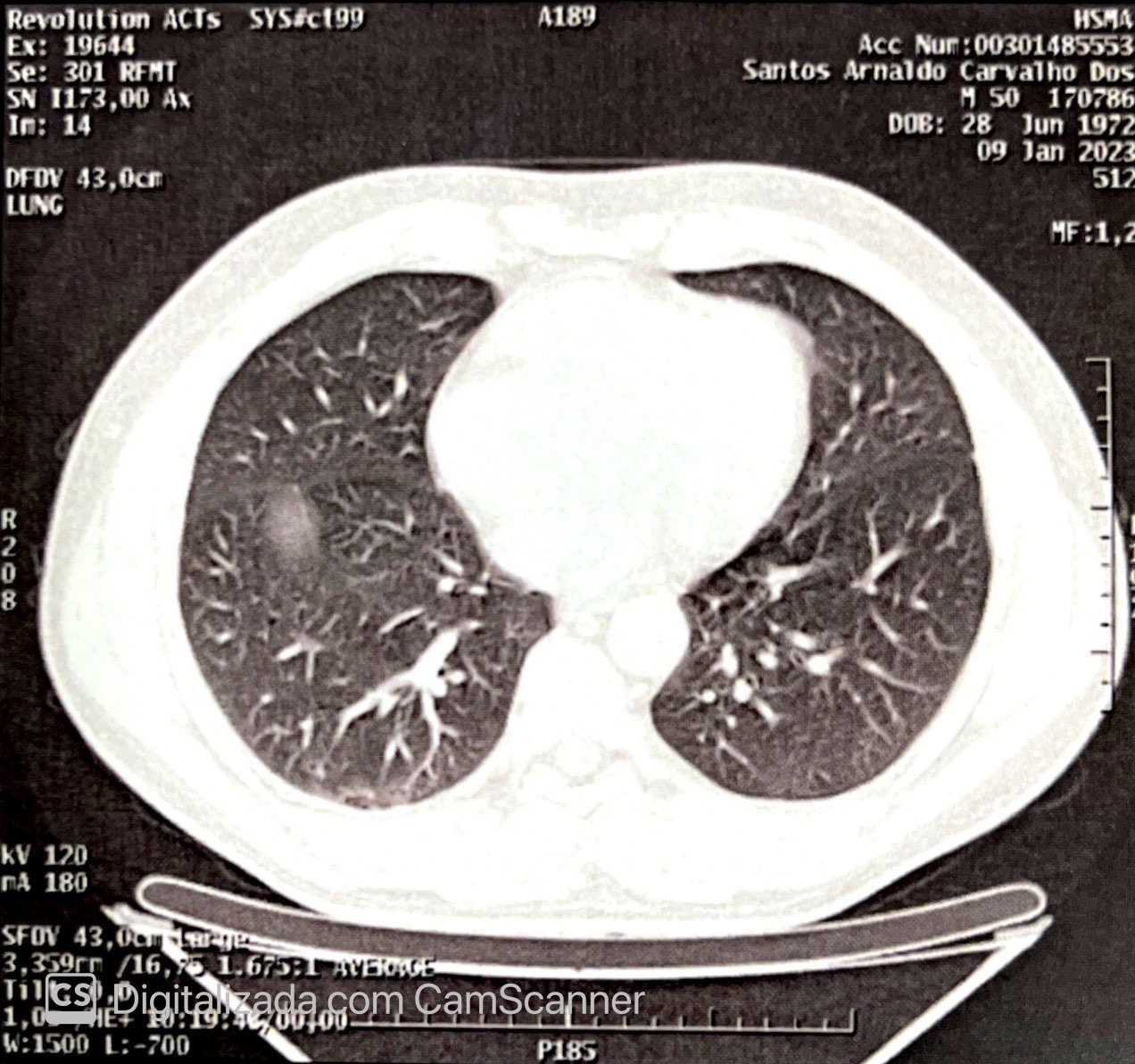 Evolução
Teste rápido molecular positivo para Mycobacterium tuberculosis
O paciente relatou posteriormente contato com irmão tuberculose pulmonar. 
Após os 6 meses de tratamento específico com rifampicina, isoniazida, etambutol e pirazinamida, apresentou resolução completa das lesões
 Anetodermia
Resolução das queixas de tosse e artralgias
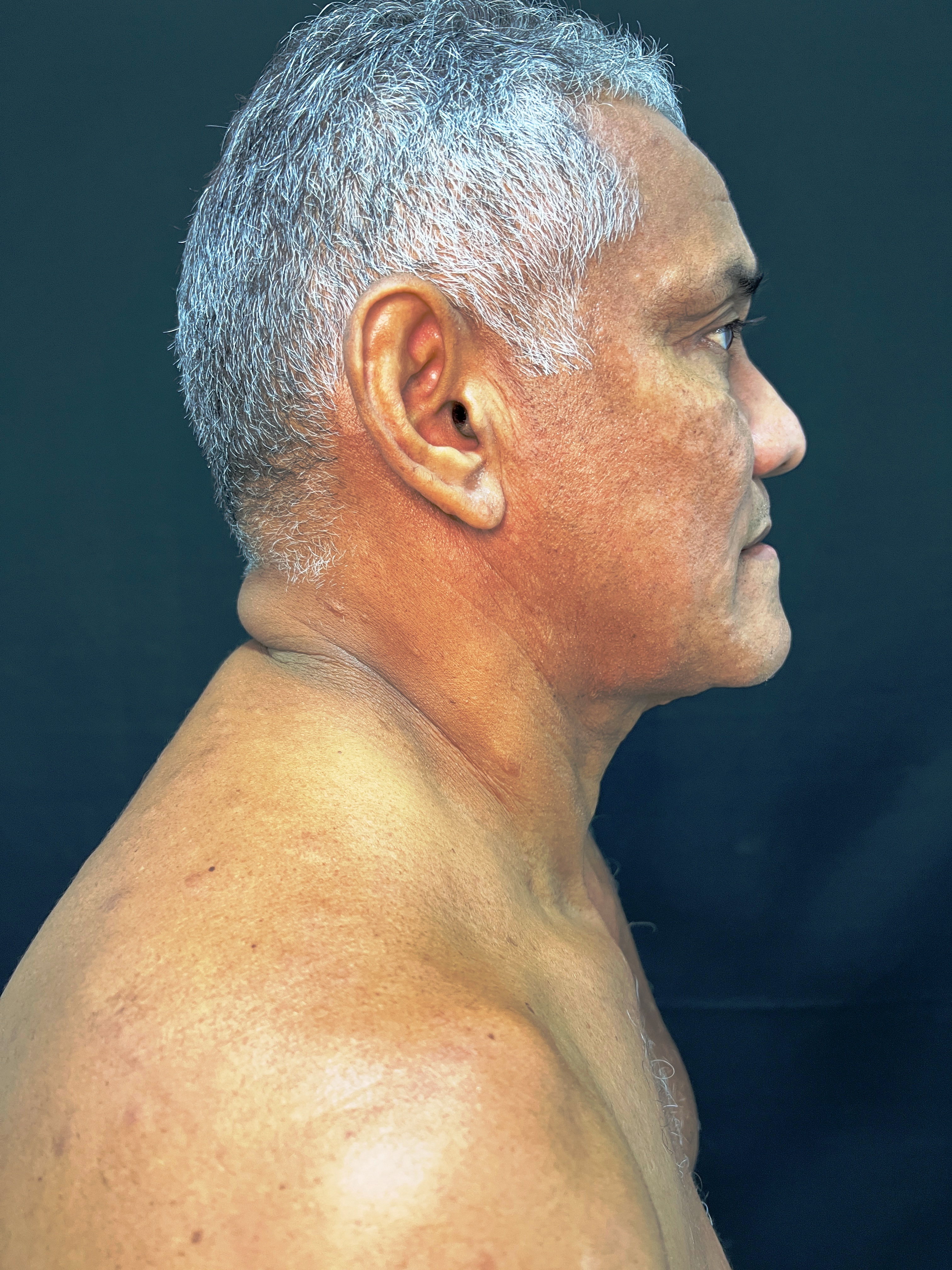 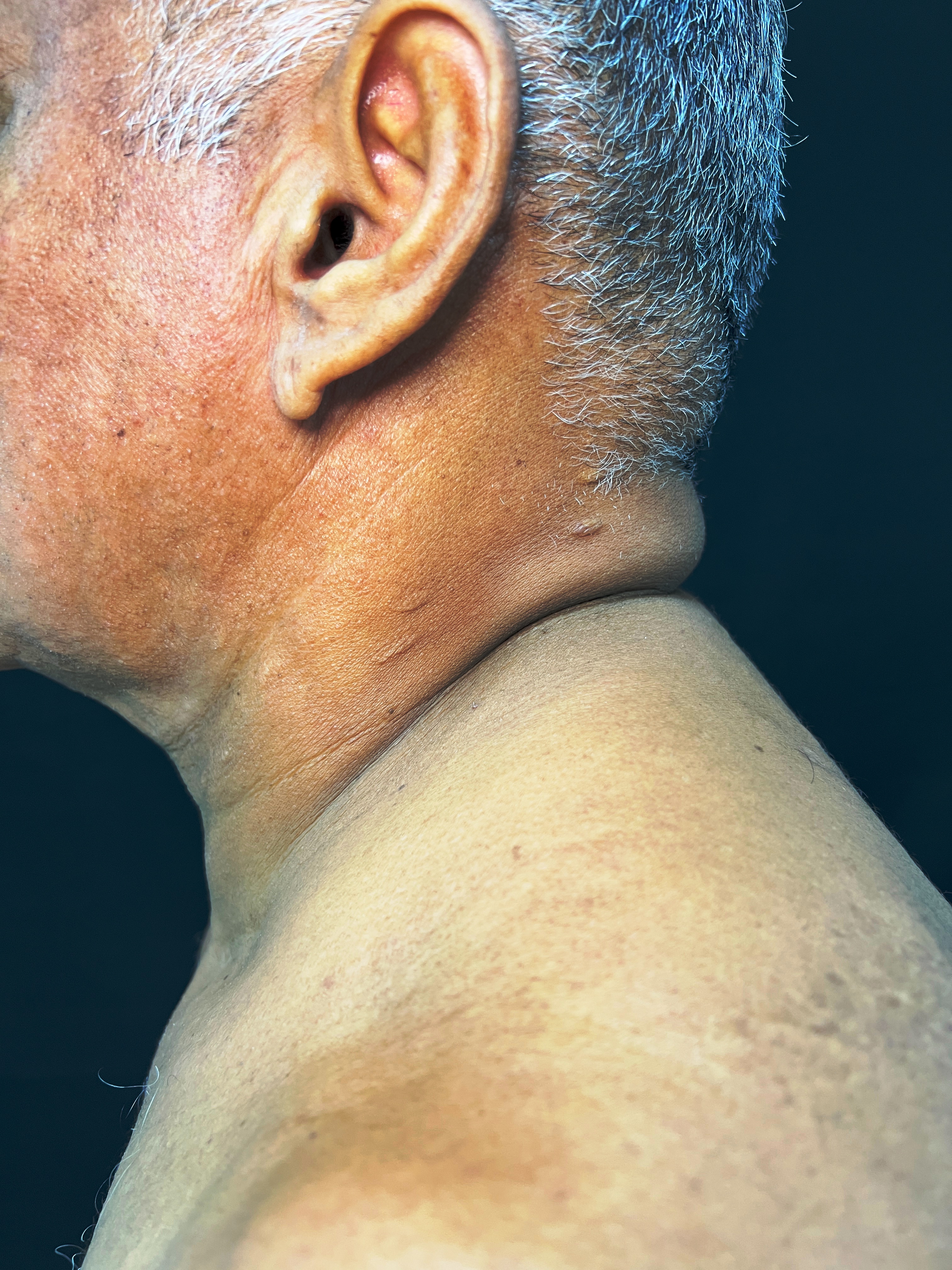 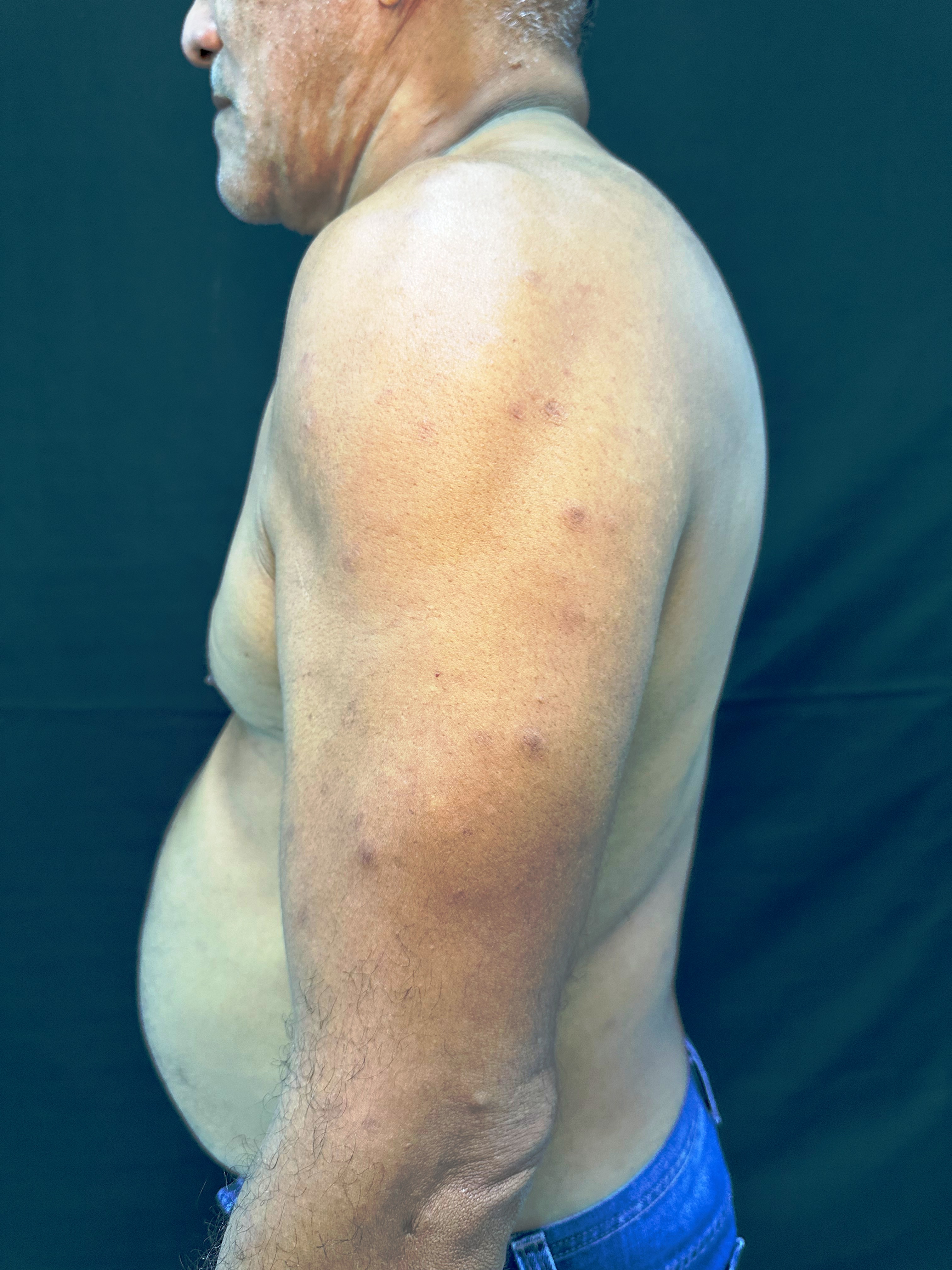 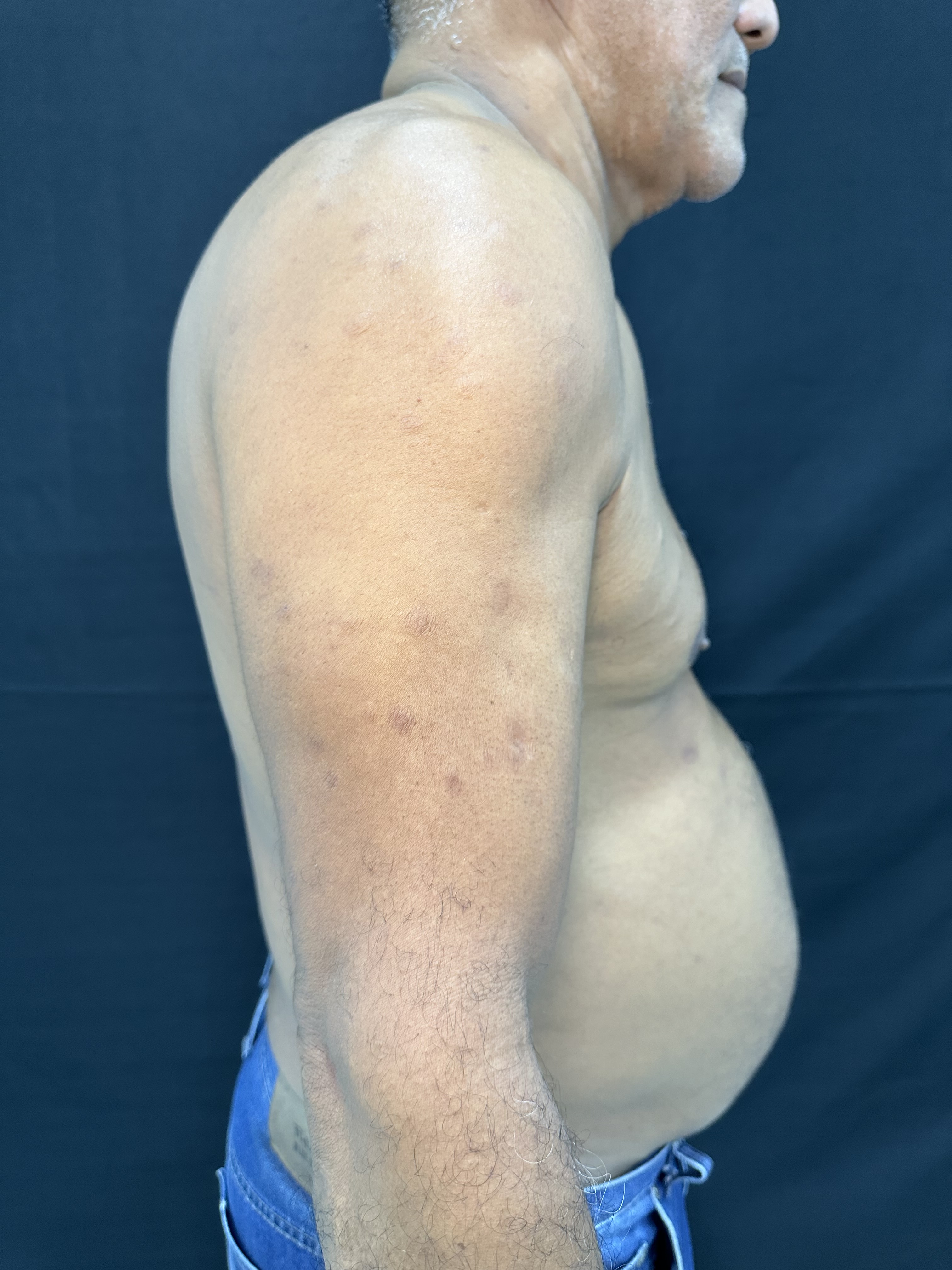 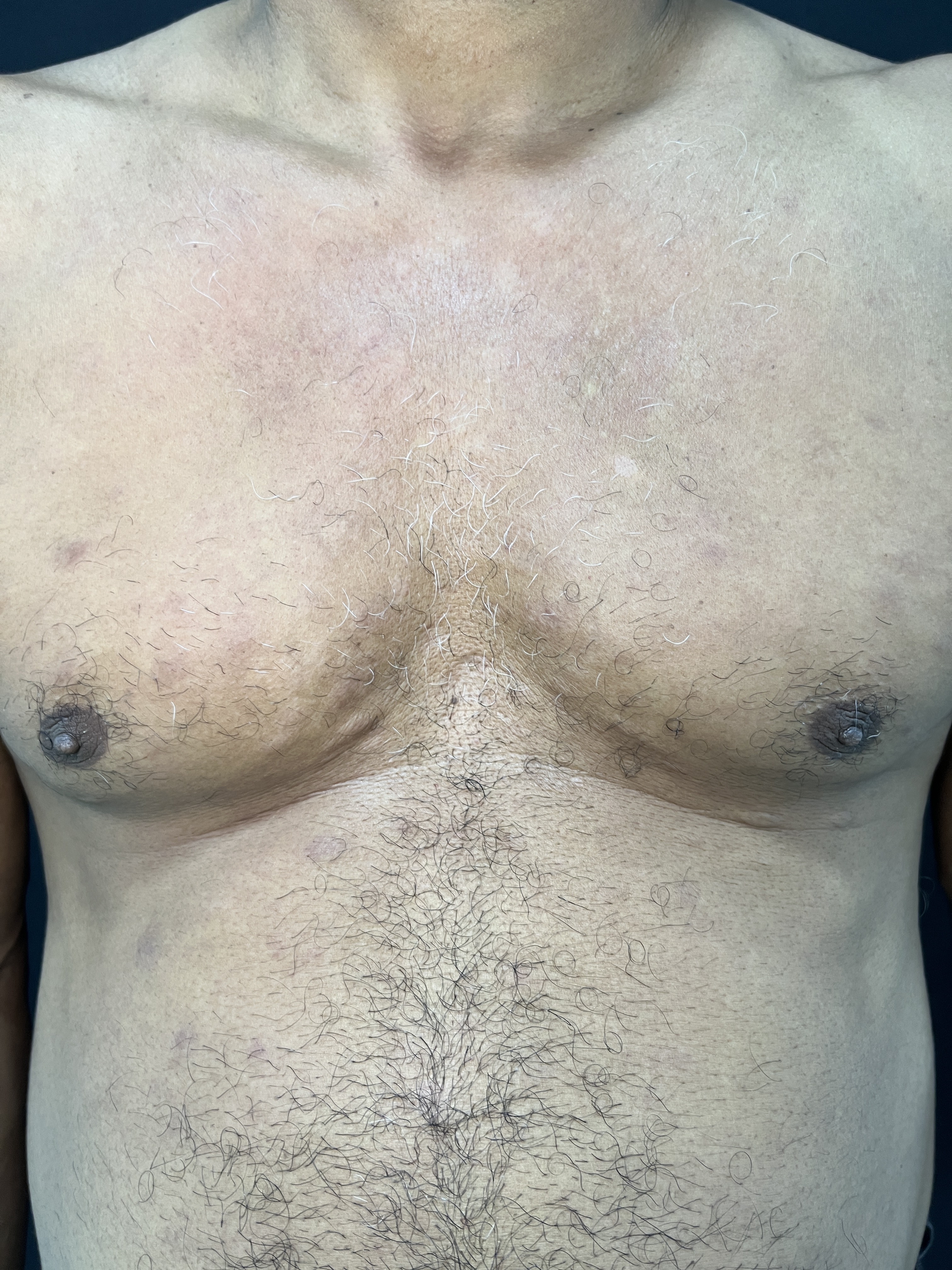 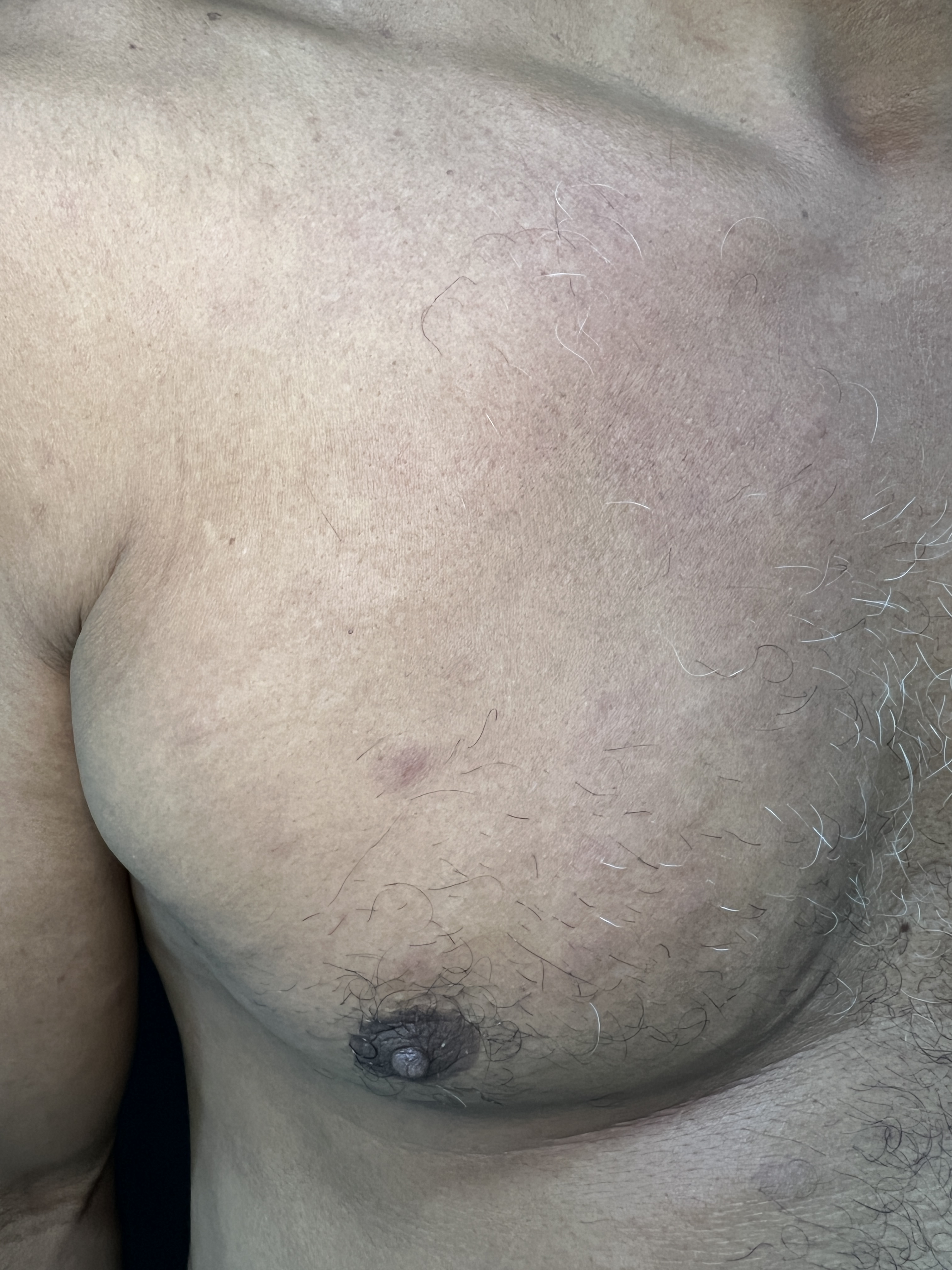 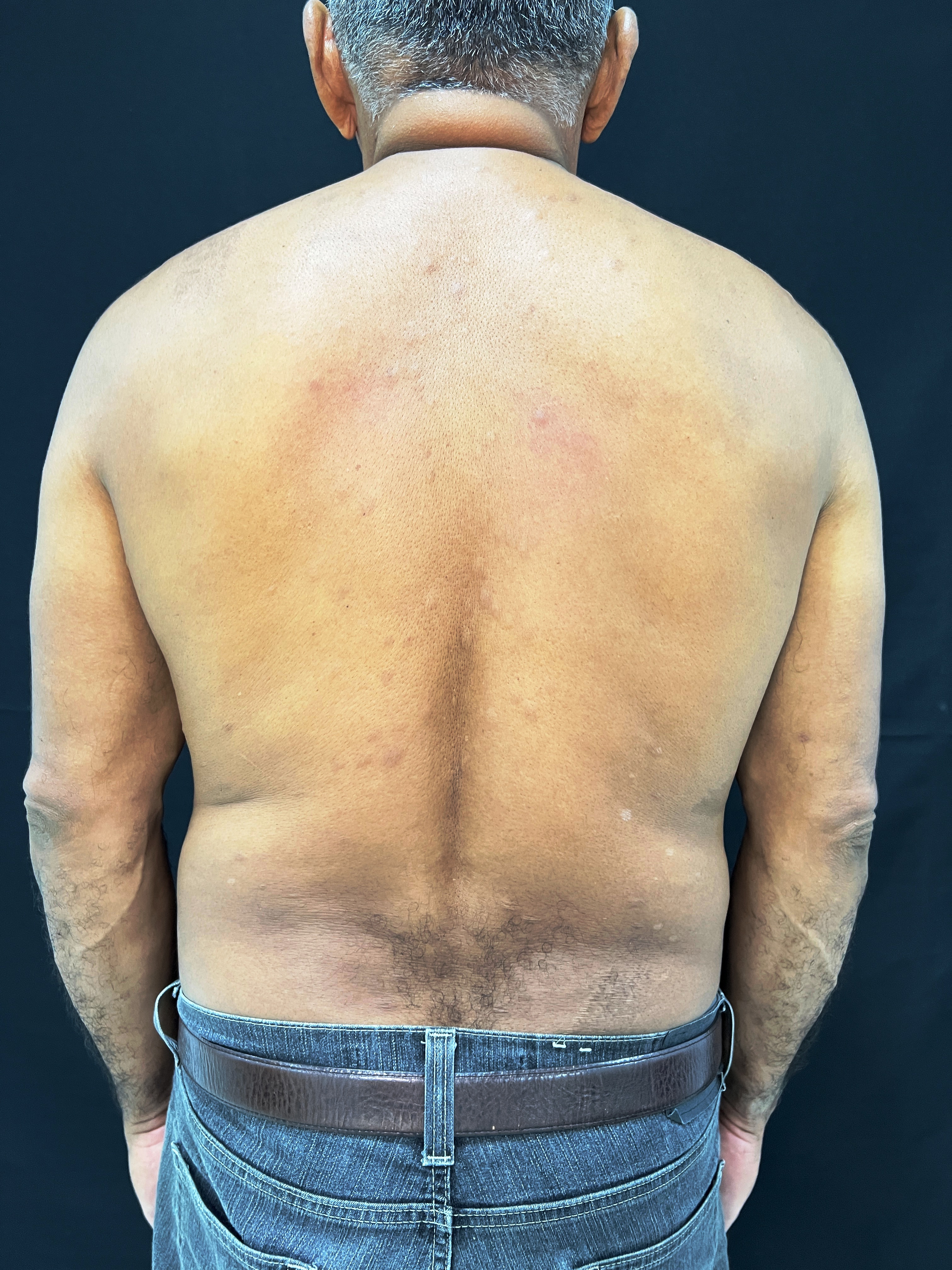 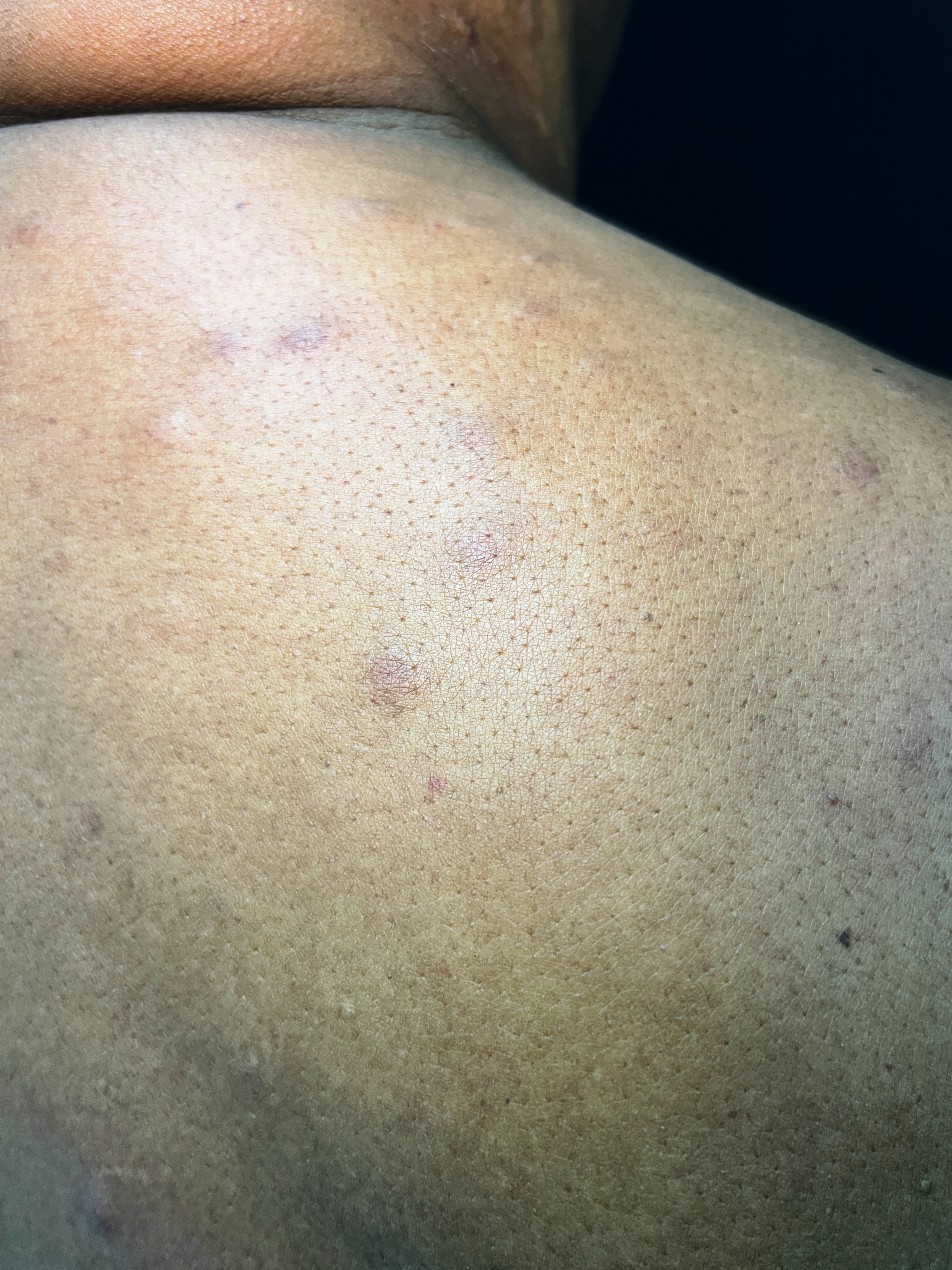 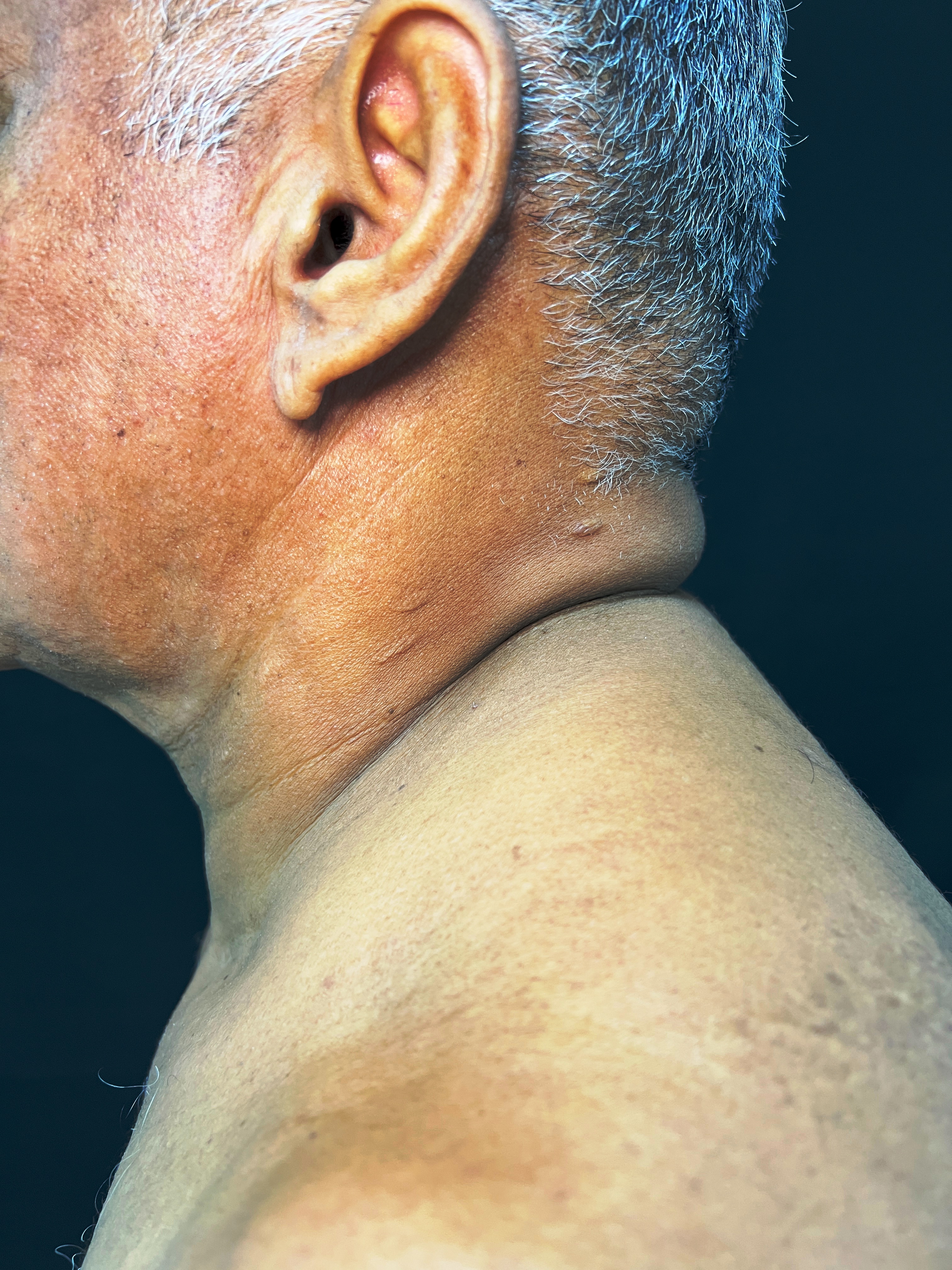 Dermatite granulomatosa intersticial
O primeiro uso do termo DGI é atribuído a Ackerman em 1993.
DGI com artrite, DGI com cordões e artrite, faixas subcutâneas lineares de artrite reumatóide, nódulos reumatóides lineares, granuloma anular linear e síndrome de Ackerman.
As descrições iniciais eram de pacientes com artrite e uma faixa linear patognomônica na parte superior do tronco, que era firme, palpável e geralmente assintomática. 
Pápulas violáceas no tronco e membros simetricamente distribuídas.

Ackerman AB, Guo Y, Vitale P, et al: Clues to Diagnosis in Dermatopathology, Vol 3. Chicago, IL, ASCP Press, 1993, pp 309-312
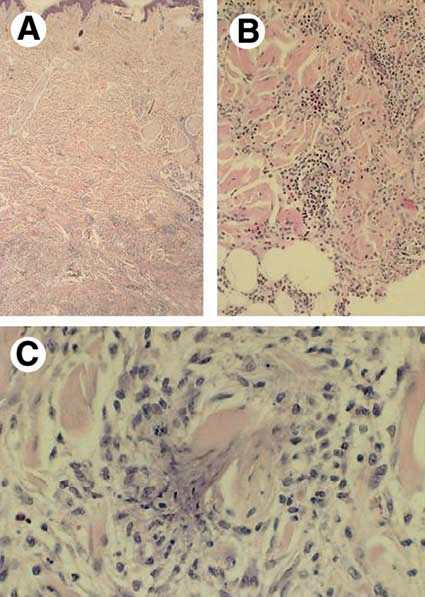 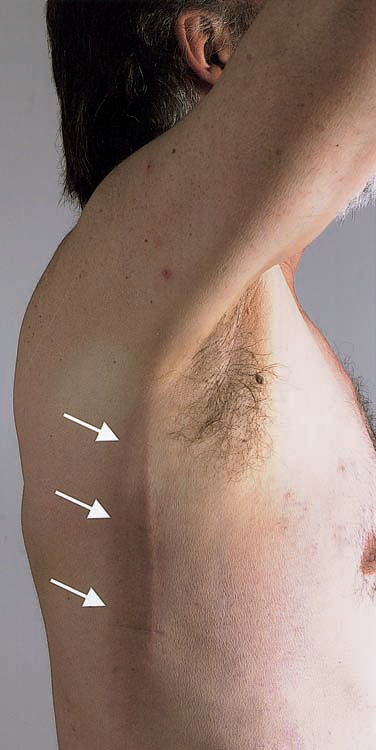 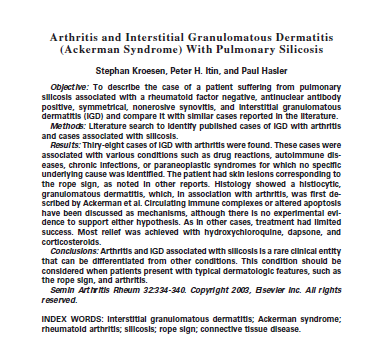 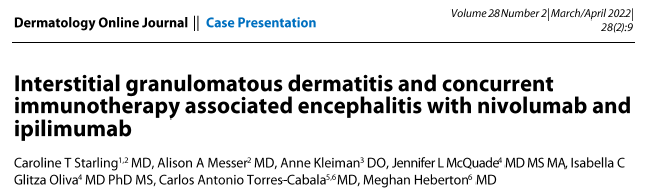 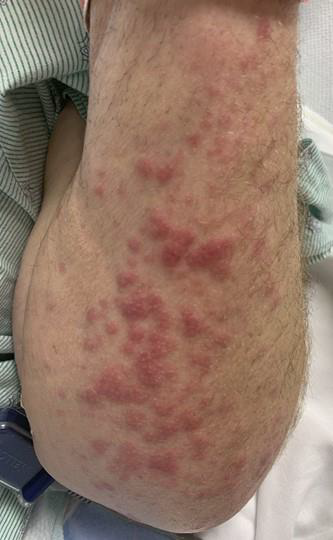 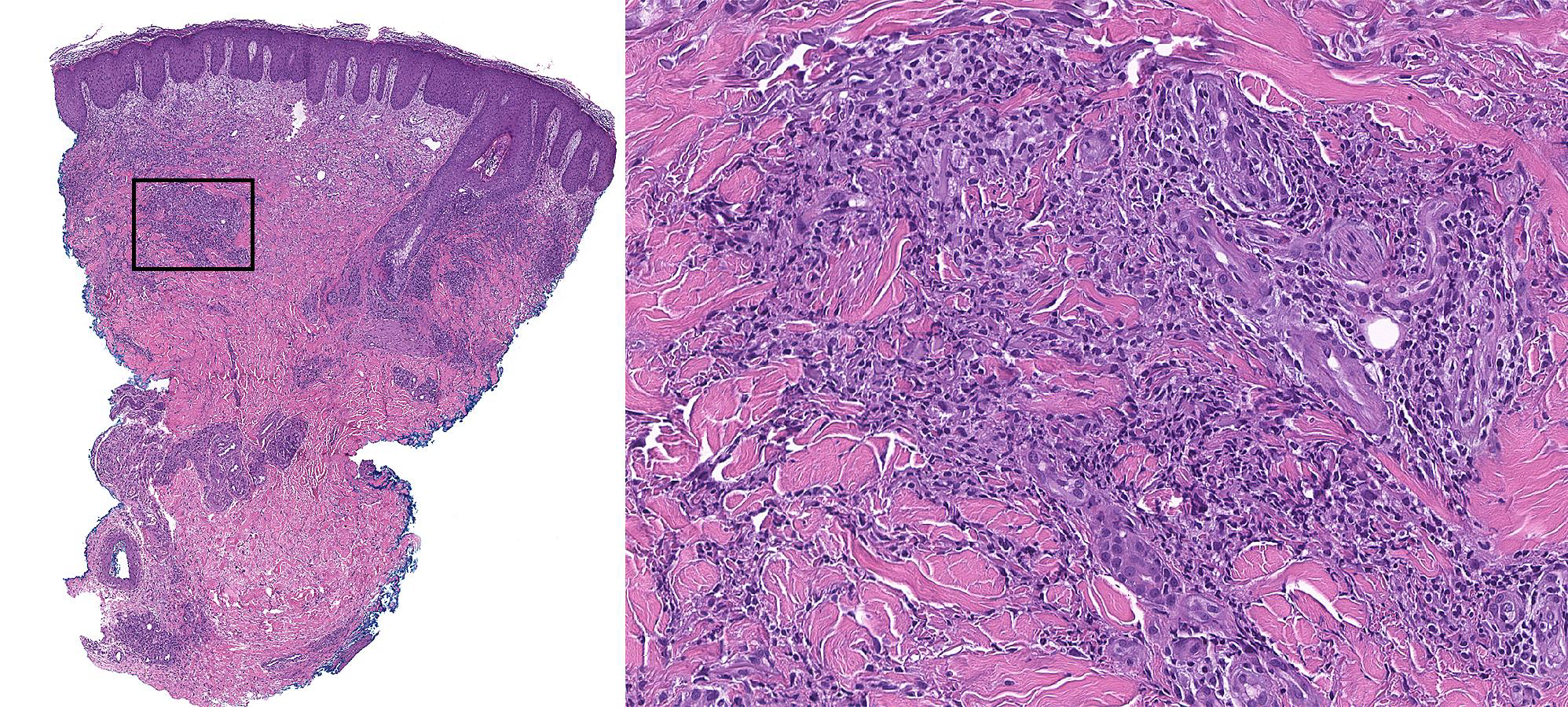 Dermatite granulomatosa intersticial
> Mulheres de meia-idade, Fator reumatoide pode ser positivo ou não
Etiopatogenia pouco compreendida
Quase todos os casos estão associados a uma condição inflamatória subjacente
DGI tem sido interpretada como um sinal inespecífico de disfunção imune. 
O envolvimento sistêmico artrite migratória ou poliartrite de pequenas e grandes articulações, que pode aparecer antes, durante ou após sua manifestação cutânea.

Takahashi H, Satoh K, Takagi A, Ishida-Yamamoto A, Iizuka H. J Dermatol. 2017 Jun;44(6):e130-e131.
Dermatite granulomatosa intersticial
LES, SAAF, tireoidite autoimune, hepatite autoimune, síndrome de Churg-Strauss, doença de Behçet, uveíte crônica e síndrome paraneoplásica. 
Inibidores da enzima conversora de angiotensina, bloqueadores dos canais de cálcio, betabloqueadores, hipolipemiantes, alfabloqueadores e outros
A associação mais comum é com artrite reumatóide.
As doenças infecciosas relatadas  Borrelia burgdorferi e coccidioidomicose pulmonar. 

Sangueza OP, Caudell MD, Mengesha YM, Davis LS, Barnes CJ, Griffin JE, Fleischer AB, Jorizzo JL.  J Am Acad Dermatol. 2002;47(2):251–7.
A tuberculose é doença infecciosa milenar, cosmopolita, que ocorre com maior incidência nos países em desenvolvimento e constitui um dos mais graves problemas de saúde pública. 
Os dermatologistas devem estar atentos às manifestações cutâneas da tuberculose, que podem ser atípicas do como no caso relatado.
Caso 2
Mulher, 49 anos
Há 5 anos placas eritematodescamativas, hiperceratósicas e fissuras na região palmoplantar bilateralmente. 
Prurido e dor local, alteração da qualidade de vida, dificultando a deambulação.
Fazia uso recorrente de pomadas contendo corticoides, com piora após suspensão. 
Em uso de metotrexato 25 mg/sem,  8 meses, sem nenhuma resposta clínica.
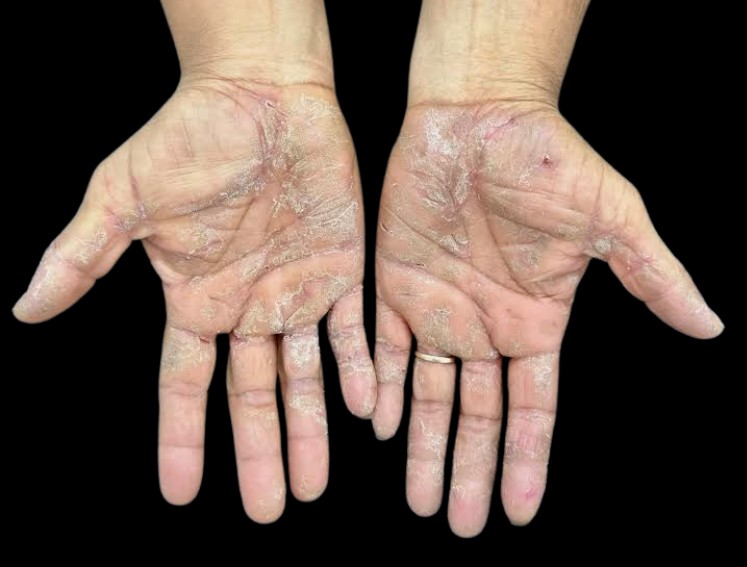 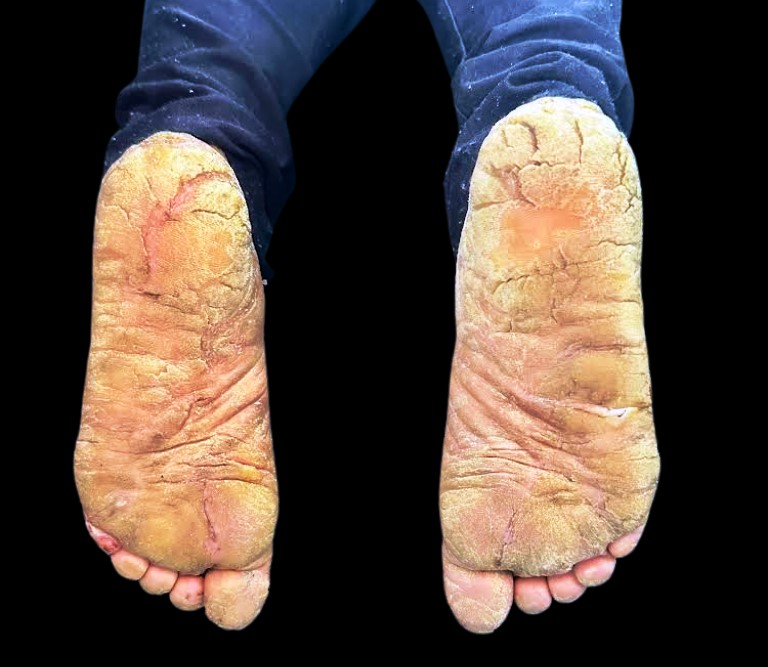 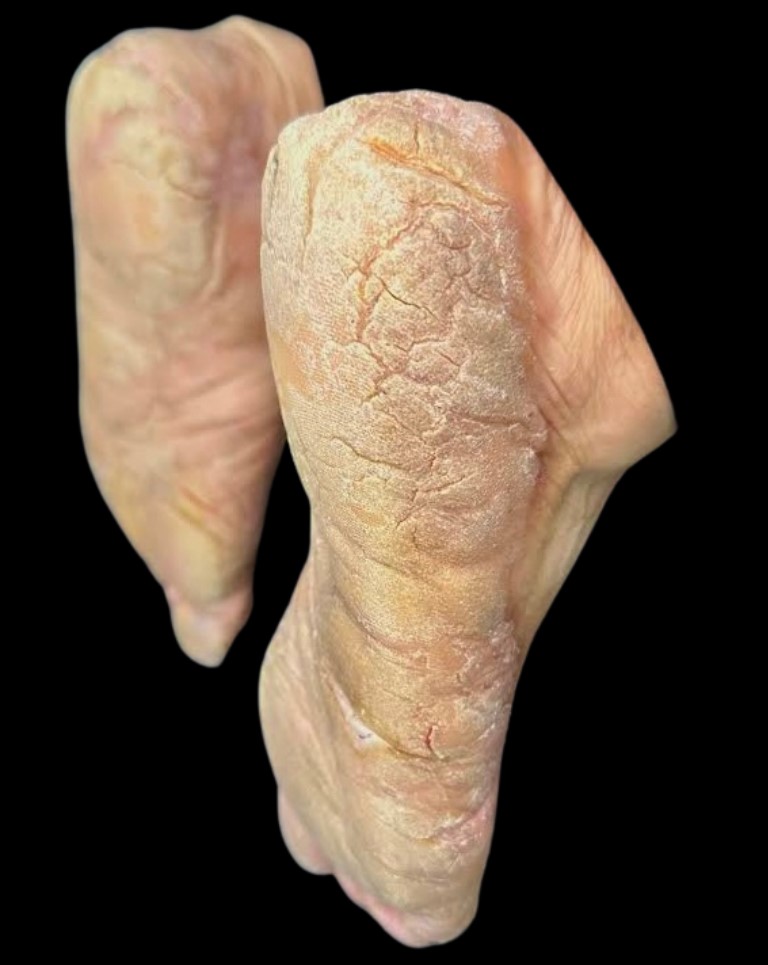 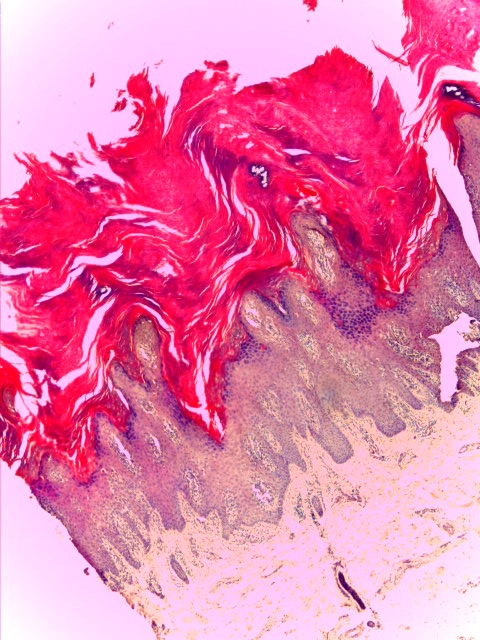 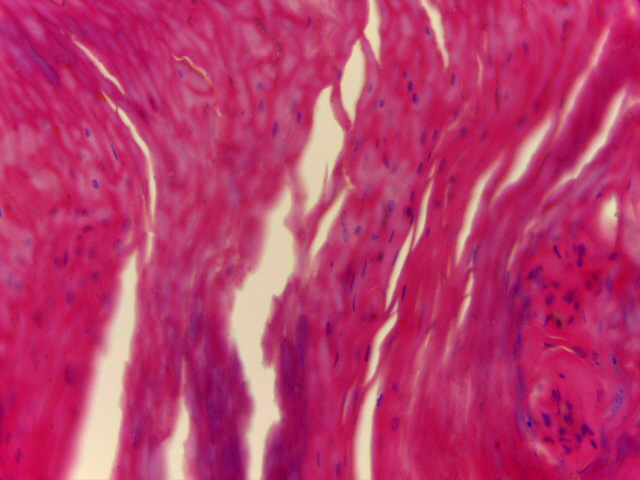 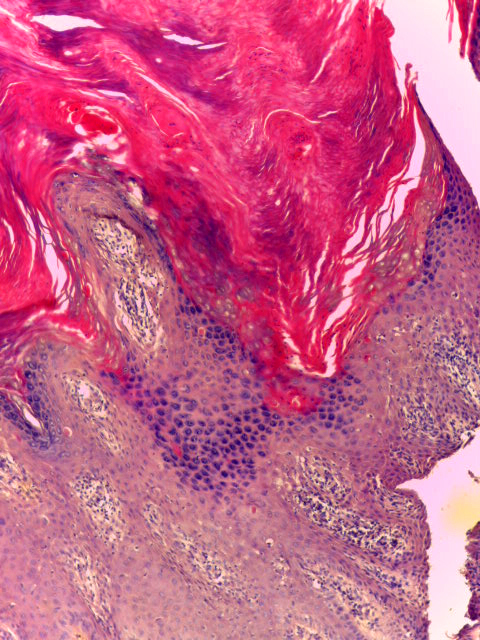 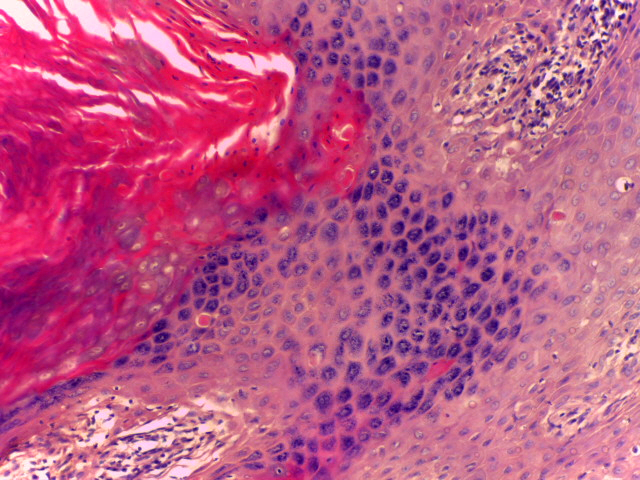 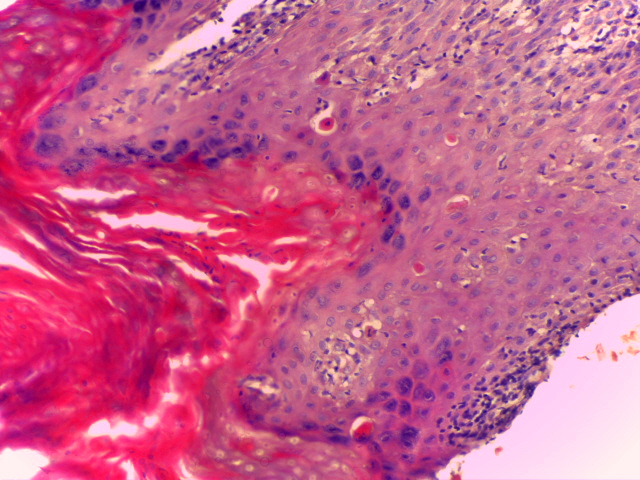 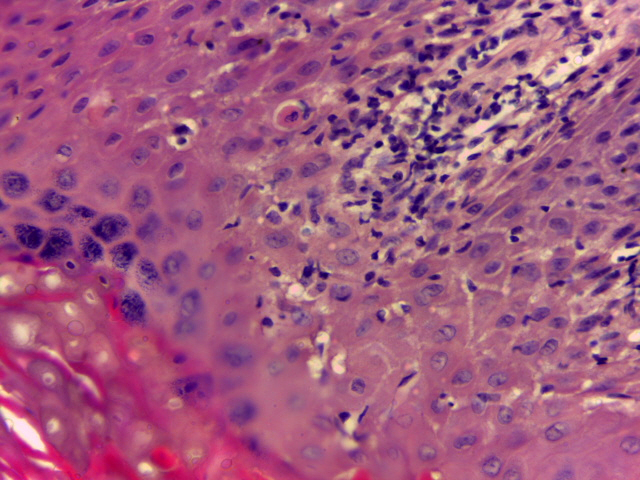 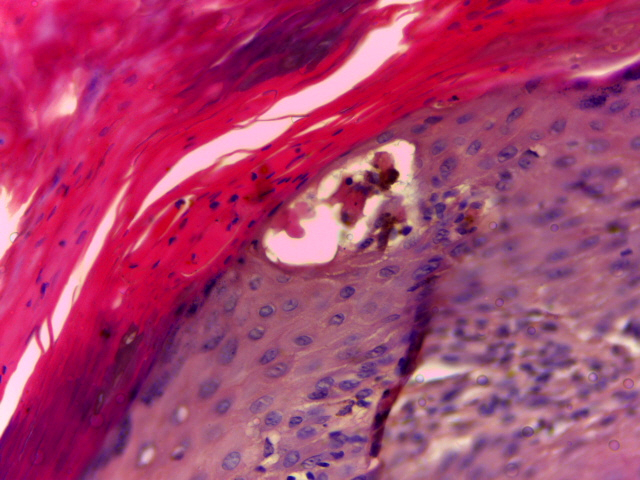 Evolução
Apesar dos achados sugestivos de eczema, paciente negava qualquer exposição a produtos químicos
Teste de contato negativo
Decisão compartilhada -> medicação imunobiológica anti-IL17 secuquinumabe
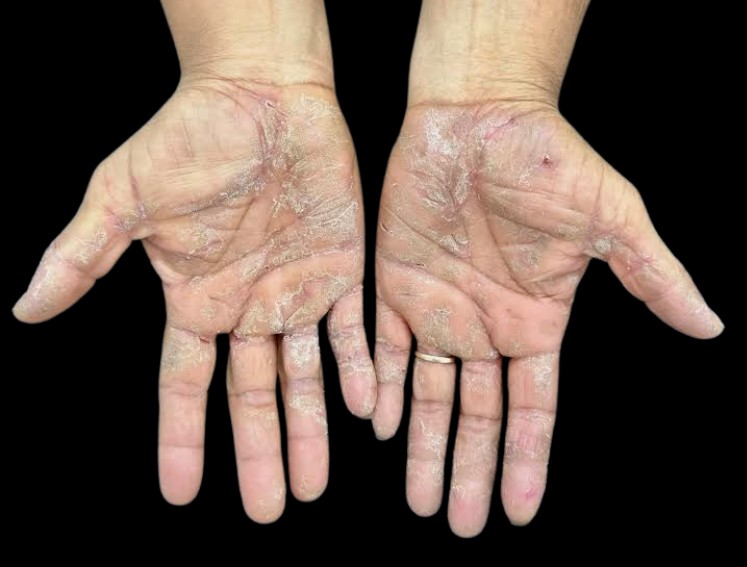 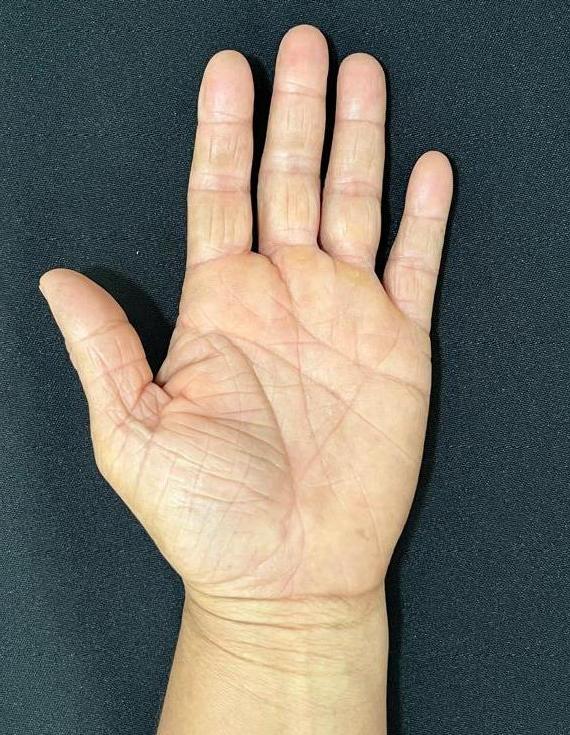 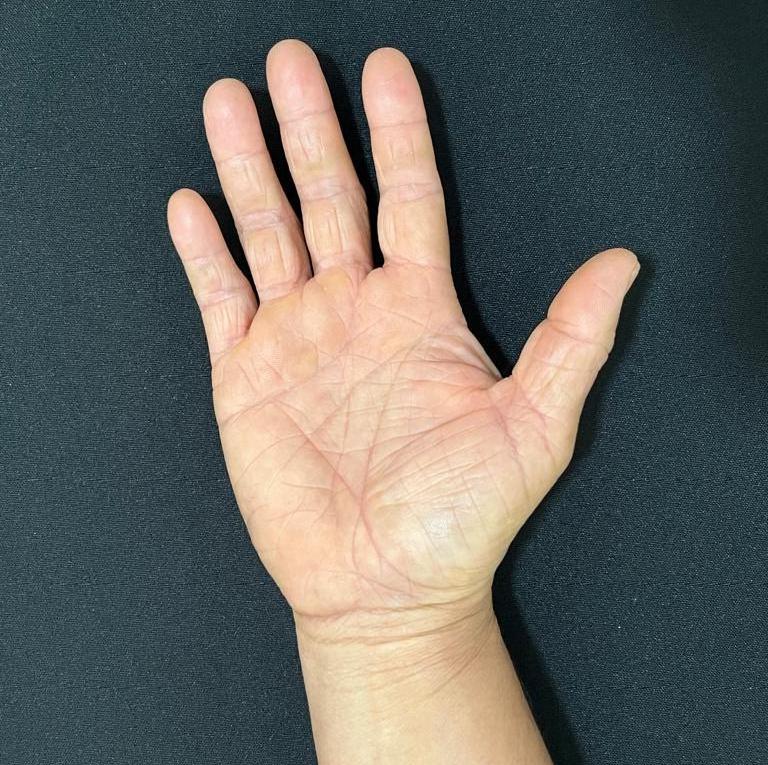 3 semanas depois
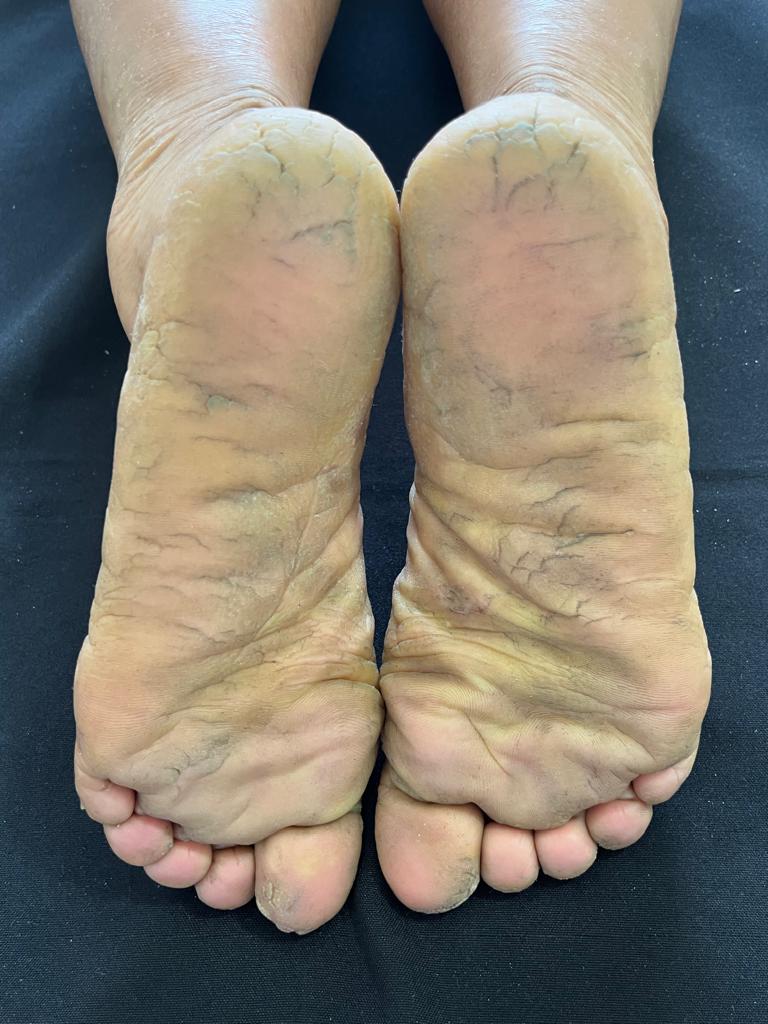 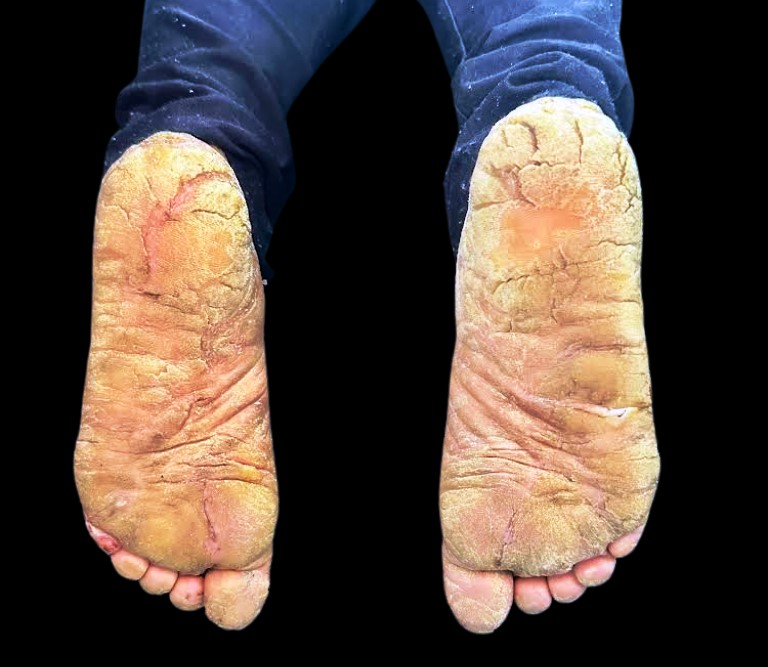 3 semanas depois
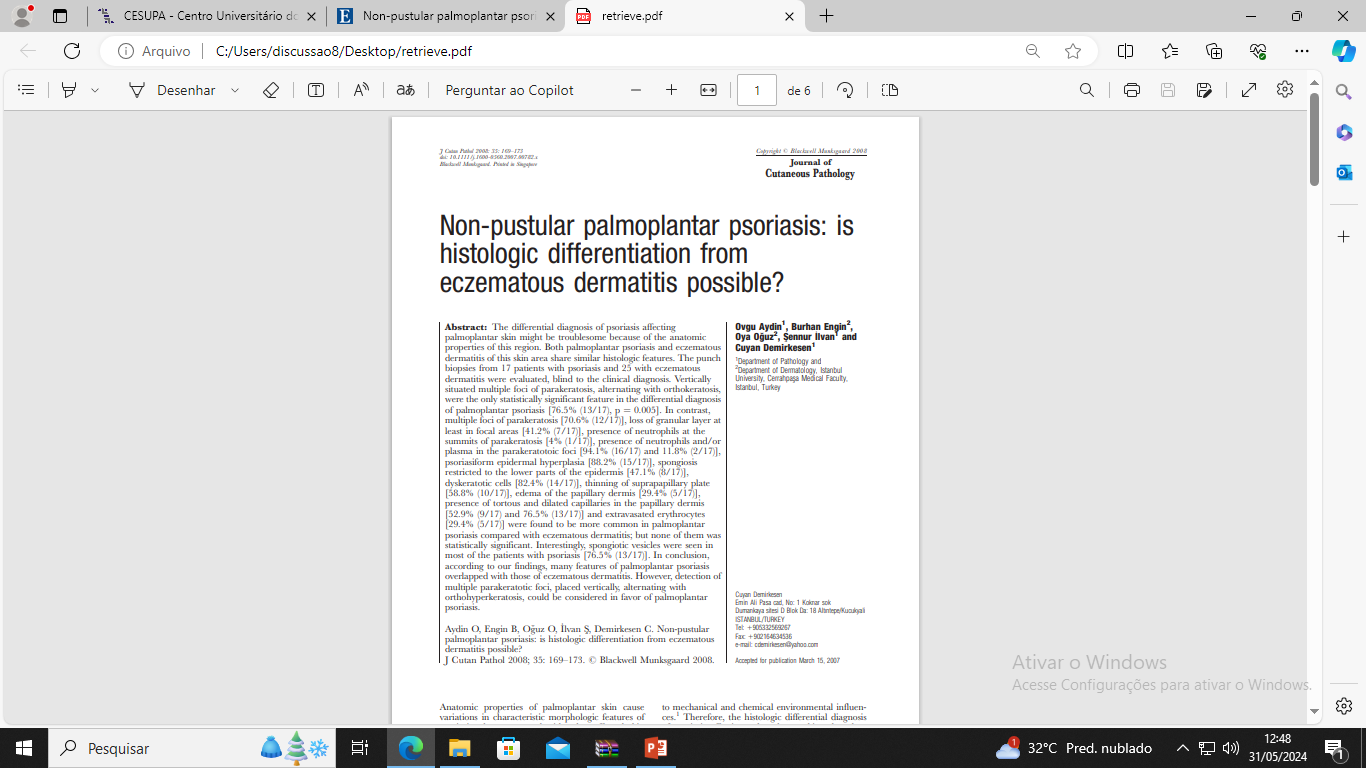 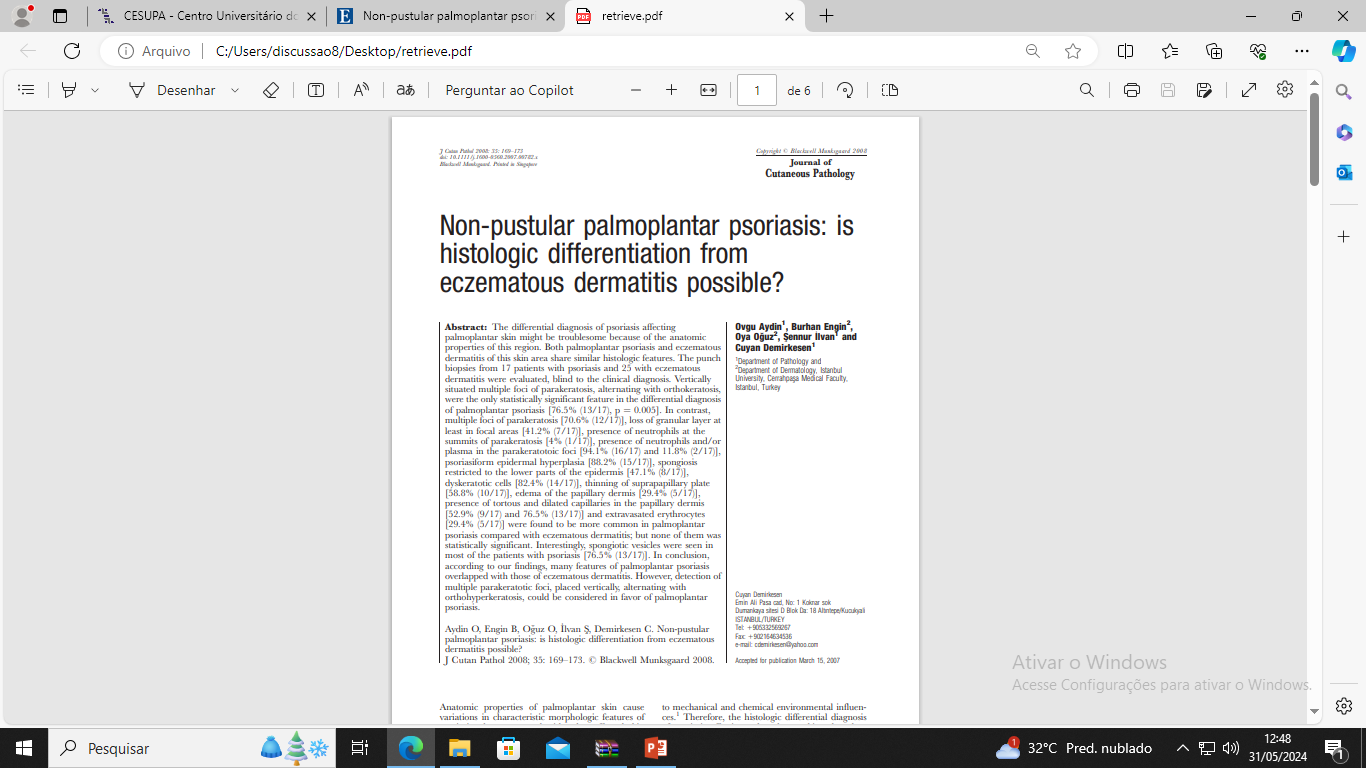 Tanto a psoríase palmoplantar quanto a dermatite eczematosa desta área da pele compartilham características histológicas semelhantes. 
17 pacientes com psoríase e 25 com dermatite eczematosa
Múltiplos focos de paraqueratose situados verticalmente, alternando com ortoqueratose, foram a única característica estatisticamente significativa no diagnóstico diferencial de psoríase palmoplantar [76,5% (13/17), p = 0,005]. 
Vesículas espongióticas na maioria dos pacientes com psoríase [76,5% (13/17)].
OBRIGADA
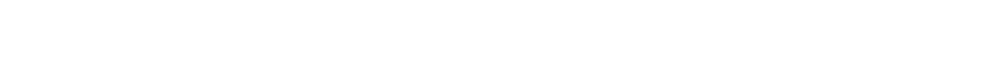